Družinski zakonik in osnove družinskega prava, 2 .delLjubljana, 24.06.2021
Mag. Marica Batič,
 un.dipl.prav.
Uvod
Predavanje se snema. 
Udeležence prosimo, da ne izpostavljajo svojih osebnih podatkov, saj za morebitne omembe na predavanju in posledično možnosti prepoznavanja ne prevzemamo odgovornosti.
Družinski zakonik in družina
DZ
Družina – splošno 
pojmovanje in pojmovanje
s strani posameznika.
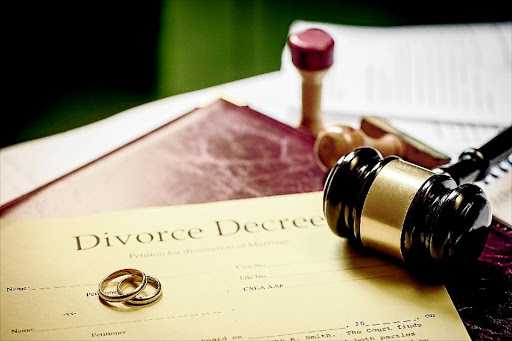 Ustava RS – pojem zakonske zveze in pojem družine
53. člen
(zakonska zveza in družina)
Zakonska zveza temelji na enakopravnosti zakoncev. Sklene se pred pristojnim državnim organom.
Zakonsko zvezo in pravna razmerja v njej, v družini in v zunajzakonski skupnosti ureja zakon.
Država varuje družino, materinstvo, očetovstvo, otroke in mladino ter ustvarja za to varstvo potrebne razmere.
54. člen
(pravice in dolžnosti staršev)
Starši imajo pravico in dolžnost vzdrževati, izobraževati in vzgajati svoje otroke. Ta pravica in dolžnost se staršem lahko odvzame ali omeji samo iz razlogov, ki jih zaradi varovanja otrokovih koristi določa zakon.
Otroci, rojeni zunaj zakonske zveze, imajo enake pravice kakor otroci, rojeni v njej.
55. člen
(svobodno odločanje o rojstvih otrok)
Odločanje o rojstvih svojih otrok je svobodno.
Država zagotavlja možnosti za uresničevanje te svoboščine in ustvarja razmere, ki omogočajo staršem, da se odločajo za rojstva svojih otrok.
Zakonodaja
Prej: Zakon o zakonski zvezi in družinskih razmerjih.

Bistvena pojma: Družina in zakonska zveza.

Izvenzakonska skupnost formalno izenačena z zakonsko zvezo.
DRUŽINSKI ZAKONIK
2. člen
(družina)
(1) Družina je življenjska skupnost otroka, ne glede na starost otroka, z obema ali enim od staršev ali z drugo odraslo osebo, če ta skrbi za otroka in ima po tem zakoniku do otroka določene obveznosti in pravice.
(2) Zaradi koristi otrok uživa družina posebno varstvo države.
3. člen
(zakonska zveza)
(1) Zakonska zveza je življenjska skupnost moža in žene, katere sklenitev, pravne posledice in prenehanje ureja ta zakonik.
(2) Pomen zakonske zveze je v zasnovanju družine.
4. člen
(zunajzakonska skupnost)
(1) Zunajzakonska skupnost je dalj časa trajajoča življenjska skupnost moškega in ženske, ki nista sklenila zakonske zveze, in ni razlogov, zaradi katerih bi bila zakonska zveza med njima neveljavna. Taka skupnost ima v razmerju med njima enake pravne posledice po tem zakoniku, kakor če bi sklenila zakonsko zvezo; na drugih pravnih področjih pa ima taka skupnost pravne posledice, če zakon tako določa.
(2) Če je odločitev o pravici ali obveznosti odvisna od vprašanja obstoja življenjske skupnosti iz prejšnjega odstavka, se o tem vprašanju odloči v postopku za ugotovitev te pravice ali obveznosti. Odločitev o tem vprašanju ima pravni učinek samo v stvari, v kateri je bilo to vprašanje rešeno.
5. člen
(otrok)
Po tem zakoniku je otrok oseba, ki še ni dopolnila 18 let, razen če je že prej pridobila popolno poslovno sposobnost.
6. člen
(starševska skrb)
(1) Starševska skrb je celota obveznosti in pravic staršev, da v skladu s svojimi zmožnostmi ustvarijo razmere, v katerih bo zagotovljen celovit otrokov razvoj.
(2) Starševska skrb pripada skupaj obema staršema.
7. člen
(načelo otrokove koristi)
(1) Starši v vseh dejavnostih v zvezi z otrokom skrbijo za korist otroka. Otroke vzgajajo s spoštovanjem do njihove osebe, individualnosti in dostojanstva.
(2) Starši imajo pri skrbi in odgovornosti za korist otroka prednost pred vsemi drugimi.
(3) Starši delajo v korist otroka, če, zlasti ob upoštevanju osebnosti otroka, njegove starosti in razvojne stopnje ter hotenj, primerno zadovoljujejo njegove materialne, čustvene in psihosocialne potrebe z ravnanjem, ki kaže na njihovo skrb in odgovornost do otroka, ter mu nudijo primerno vzgojno vodstvo in ga spodbujajo v njegovem razvoju.
(4) Državni organi, izvajalci javnih služb, nosilci javnih pooblastil, organi lokalnih skupnosti ter druge fizične in pravne osebe morajo v vseh dejavnostih in postopkih v zvezi z otrokom skrbeti za korist otroka.
(5) Država zagotavlja pogoje za delovanje nevladnih organizacij in strokovnih institucij za razvijanje pozitivnega starševstva.
8. člen
(posebno varstvo otrok)
Otroci uživajo posebno varstvo države vselej, kadar je ogrožen njihov zdrav razvoj in kadar to zahtevajo druge koristi otrok.
9. člen
(posvojitev)
Posvojitev je posebna oblika varstva otrok, s katero nastane med posvojiteljico ali posvojiteljem (v nadaljnjem besedilu: posvojitelj) in otrokom enako razmerje, kakor je med starši in njihovimi otroki.
10. člen
(rejništvo)
Rejništvo je posebna oblika varstva otrok, ki jim je potrebna oskrba in vzgoja pri osebah, ki niso njihovi starši.
11. člen
(skrbništvo)
(1) Skrbništvo je posebna oblika varstva otrok, za katere ne skrbijo starši, in odraslih oseb, ki niso sposobne same skrbeti zase, za svoje pravice in koristi.
(2) Po določbah tega zakonika država zagotavlja varstvo tudi drugim osebam, ki nimajo možnosti same skrbeti za svoje pravice in koristi.
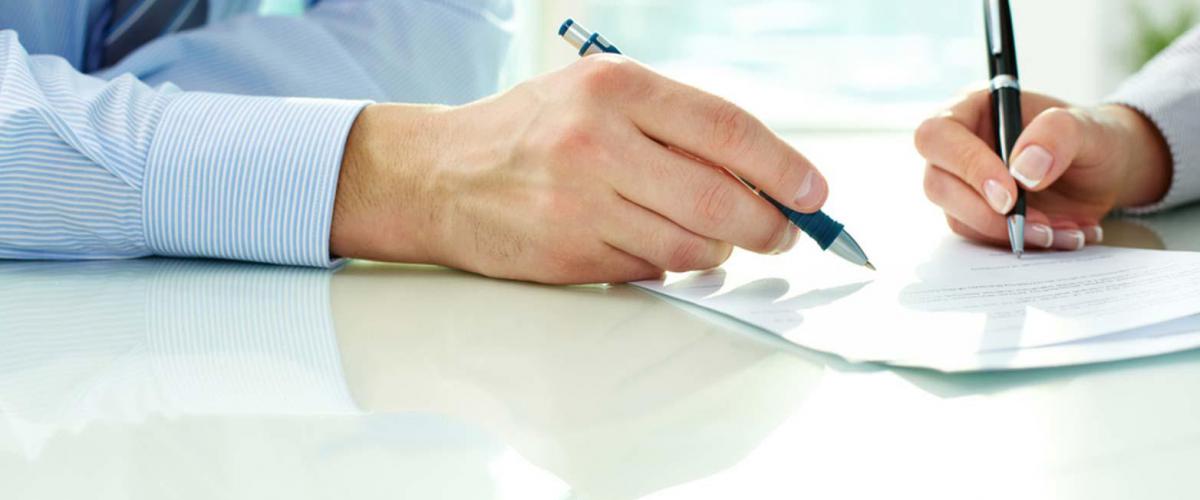 12. člen
(sistemi varstva in svetovanja)
Država s sistemom vzgoje in izobraževanja, zdravstva, socialnega varstva ter svetovanja omogoča ljudem, da se vsestransko pripravijo na skladno partnersko in družinsko življenje, pomaga pa jim tudi reševati probleme v medsebojnih razmerjih in v razmerjih do otrok.
13. člen
(mediacija v družinskih zadevah)
Mediacija v družinskih zadevah (v nadaljnjem besedilu: mediacija) je postopek, v katerem udeleženke ali udeleženci (v nadaljnjem besedilu: udeleženec) prostovoljno s pomočjo ene ali več nevtralnih tretjih oseb – mediatork ali mediatorjev (v nadaljnjem besedilu: mediator) skušajo doseči mirno rešitev spora, ki izvira iz medsebojnih družinskih razmerij.
15. člen
(pristojnost centrov za socialno delo in ministrstva)
(1) Za odločanje o upravnih zadevah po tem zakoniku so pristojni centri za socialno delo, če v tem zakoniku ni drugače določeno.
(2) O pritožbah zoper odločbe centrov za socialno delo odloča ministrstvo, pristojno za družino.
(3) Upravne zadeve iz tega zakonika se rešujejo prednostno.
16. člen
(medsebojno sodelovanje)
Pri uresničevanju nalog, določenih s tem zakonikom, morajo med seboj sodelovati centri za socialno delo in drugi nosilci javnih pooblastil, izvajalci javnih služb, državni in pravosodni organi, organi lokalnih skupnosti ter humanitarne in druge nevladne organizacije.
18. člen
(Svet Republike Slovenije za otroke in družino)
(1) Svet Republike Slovenije za otroke in družino (v nadaljnjem besedilu: svet) je na podlagi tega zakonika ustanovljeno stalno strokovno posvetovalno telo Vlade Republike Slovenije.
(2) Svet opravlja naslednje naloge:
-        spremlja in ocenjuje položaj otrok in družine, s poudarkom na uresničevanju pravic otrok,
-        predlaga strokovna izhodišča za sprejem zakonodaje in strateških dokumentov na področju otrok in družine,
-        obravnava predloge zakonov s področja otrok in družine in pripravlja strokovna mnenja o predlogih zakonov,
-        pripravlja pobude za usklajeno delovanje pristojnih organov na področju otrok in družine in za sodelovanje med pristojnimi organi, strokovnimi institucijami ter nevladnimi organizacijami,
-        spremlja izvajanje sprejete zakonodaje in ukrepov na področju otrok in družine.
(3) Svet enkrat letno poroča o svojem delu Vladi Republike Slovenije. Poročilo vsebuje tudi oceno stanja na področju pravic otrok.
(4) Člani sveta so predstavniki nevladnih organizacij in strokovnih institucij s področja otrok in družine ter predstavniki Vlade Republike Slovenije.
(5) Člane sveta imenuje Vlada Republike Slovenije za obdobje petih let na predlog ministra, pristojnega za družino, ki predhodno objavi javni poziv nevladnim organizacijam in strokovnim institucijam za posredovanje predlogov za člane sveta.
(6) Svet sprejme pravila o svojem delovanju, s katerimi uredi način delovanja sveta.
(7) Strokovna, administrativna in tehnična dela za svet opravlja ministrstvo, pristojno za družino.
20. člen
(temelj in pomen zakonske zveze)
Zakonska zveza temelji na svobodni odločitvi skleniti zakonsko zvezo, na obojestranski čustveni navezanosti, vzajemnem spoštovanju, razumevanju, zaupanju in medsebojni pomoči.
21. člen
(enakopravnost zakoncev)
V zakonski zvezi sta zakonca enakopravna.
Pogoji za veljavnost zakonske zveze
23. člen
(svobodna izjava volje)
(1) Zakonske zveze ni mogoče skleniti brez svobodne izjave volje bodočih zakoncev, da želita skleniti zakonsko zvezo.
Svobodne izjave volje ni, če je bila izjava izsiljena ali dana v zmoti.
(2) Izjava volje za sklenitev zakonske zveze je izsiljena, če jo je zakonec dal iz strahu, povzročenem z resno grožnjo.
(3) Izjava volje za sklenitev zakonske zveze je dana v zmoti glede osebe zakonca, če je zakonec mislil, da sklepa zakonsko zvezo s pravo osebo, a jo je sklenil z drugo, ali če je sklenil zakonsko zvezo z osebo, ki ni tista, za katero se je izdajala.
74. člen
(deleža zakoncev pri delitvi skupnega premoženja)
(1) Pri delitvi skupnega premoženja se šteje, da sta deleža na njem enaka, zakonca pa lahko dokažeta, da sta prispevala k skupnemu premoženju v drugačnem razmerju. Neznatna razlika v prispevkih posameznega zakonca k skupnemu premoženju se ne upošteva.
(2) V sporu o tem, kolikšen je delež vsakega zakonca na skupnem premoženju, upošteva sodišče vse okoliščine primera, zlasti dohodke vsakega od zakoncev, pomoč, ki jo zakonec daje drugemu zakoncu, varstvo in vzgojo otrok, opravljanje gospodinjskih del, skrb za dom in družino, za ohranitev premoženja ter vsako drugo obliko dela in sodelovanja pri upravljanju, ohranitvi in povečanju skupnega premoženja.
75. člen
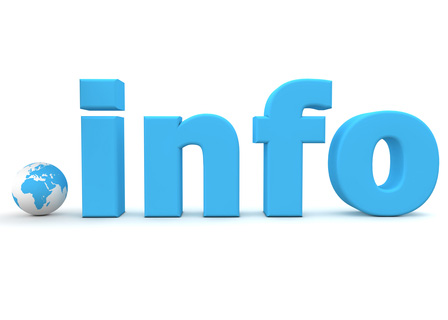 82. člen
(skupne obveznosti zakoncev)
(1) Skupne obveznosti zakoncev so tiste, ki po splošnih predpisih obremenjujejo oba zakonca, obveznosti, nastale v zvezi s skupnim premoženjem, in obveznosti, ki jih prevzame zakonec za tekoče potrebe življenjske skupnosti z drugim zakoncem ali družine. Za te obveznosti odgovarjata zakonca nerazdelno s skupnim in tudi s posebnim premoženjem vsakega od njiju.
(2) Zakonec lahko od drugega zakonca terja povračilo za to, kar je ob poravnavi obveznosti, ki bremeni oba, plačal več, kakor znaša njegov del obveznosti.
95. člen
(način prenehanja zakonske zveze)
Zakonska zveza preneha s smrtjo enega zakonca, z razglasitvijo enega zakonca za mrtvega, z razveljavitvijo ali z razvezo zakonske zveze.
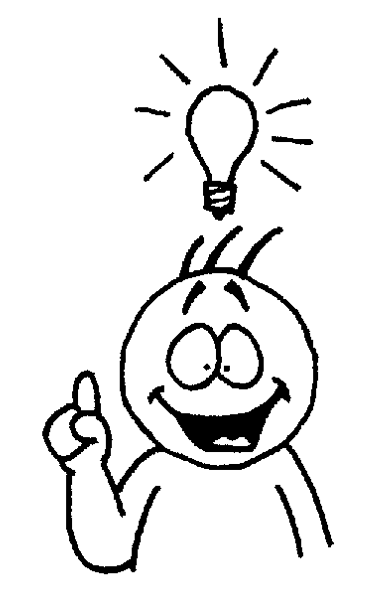 Kaj pa pojem družine v širšem smislu?
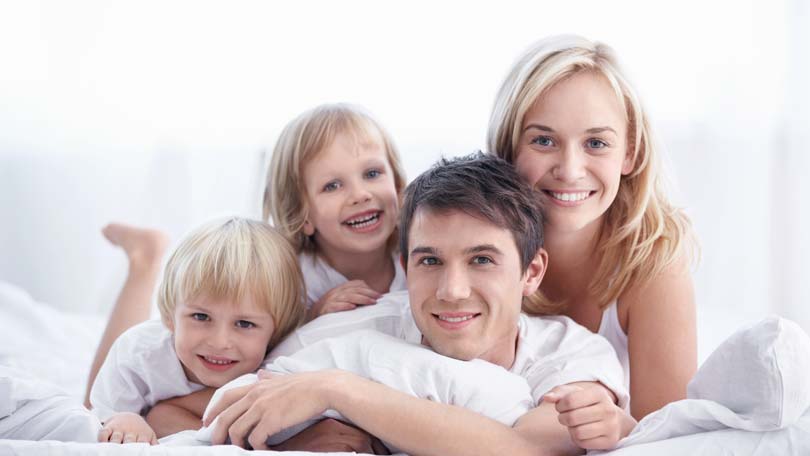 Formalen
Vsakdanji
DRUŽINA
VREDNOTA
Kaj to pomeni?
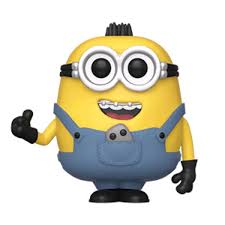 DZ
PDF gradivo
Primeri iz prakse...
HVALA ZA POZORNOST
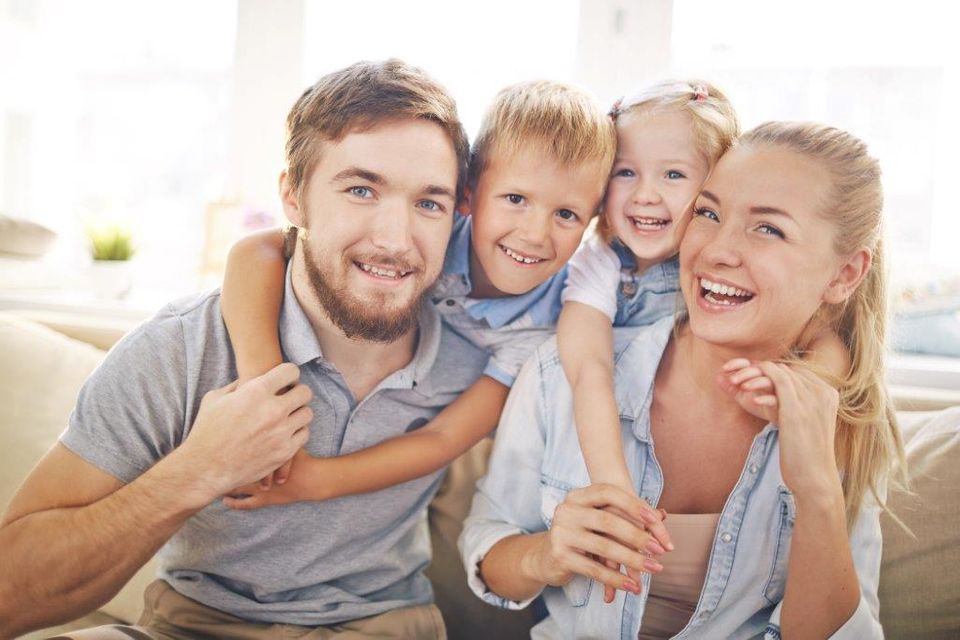